Коррекция звукопроизносительной стороны речи у детей старшего дошкольного возраста с тяжёлыми нарушениями речи посредством использования тестопластики
Учитель-дефектолог  
                                                ГУО «Специальный ясли-сад № 17
                г.Светлогорска»                                                                          
                                         Науменко Анжелика Сергеевна
Для успешной реализации коррекционно-педагогического  процесса необходимы :

 учёт структуры речевого нарушения;
 специальная образовательная среда;
 взаимодействие и нацеленность на результат ;
 использование эффективных методов и приёмов.
Тестопластика- 
искусство создания объёмных и рельефных изделий 
из соленого теста.
Рецепт:
1 стакан мелкой соли (экстра);
1 стакан муки;
Вода;
Цветная гуашь.
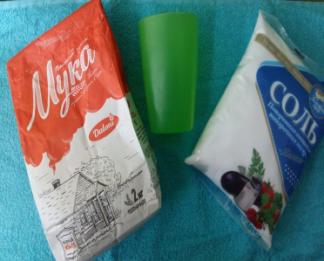 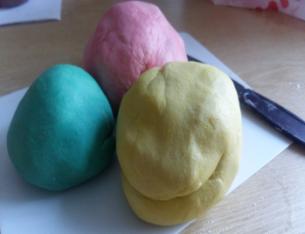 Работа с солёным тестом способствует:
раскрепощению и взаимодействию в процессе деятельности;
взаимопомощи и  взаимо (само-)оценке;
развитию всех сторон речи;
созданию благоприятной атмосферы и получению положительных эмоций, что приводит к высокой мотивации на занятиях.
Работа с солёным тестом и использование поделок
Произносительная сторона речи
Лексика
Грамматический строй речи
Связная речь
Фонетико-фонологические процессы
Обучение грамоте
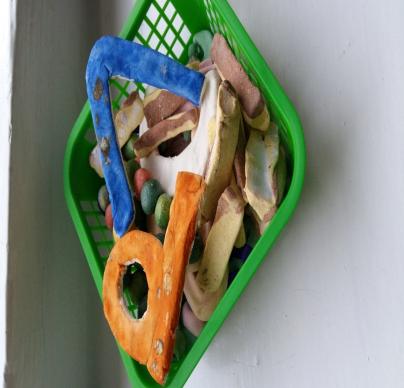 наглядность представлена объёмными предметами;
участвует несколько анализаторов;
поделки выполнены  детьми  самостоятельно или с помощью родителей или педагогов.
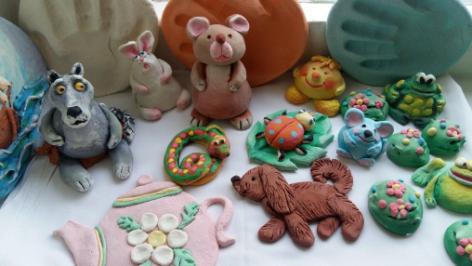 Тестопластика и коммуникативные умения
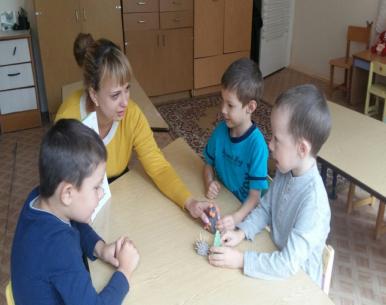 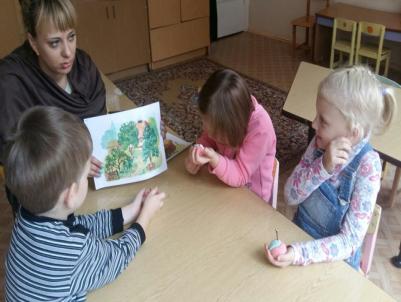 Коррекция произносительной стороны речи
Фонематический слух
Варианты упражнений:

«Покажи символ»;
«Выбери картинки»;
«Услышь правильное   
      слово»;
«Определи звук» 
      и т.д.
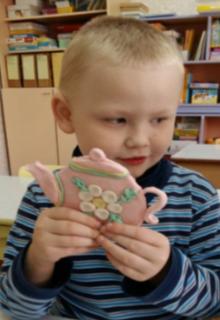 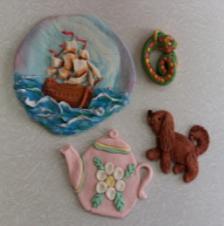 Мелкая моторика рук
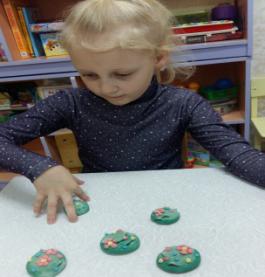 Варианты заданий:

слепить колобок, горошинки;
перешагнуть пальчиками через кочки;
пошагать по дорожке 
    и др.
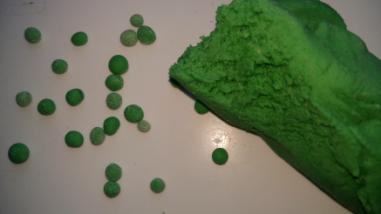 Речевое дыхание
Варианты заданий:

сдуть горошинки;
загнать мяч в ворота.
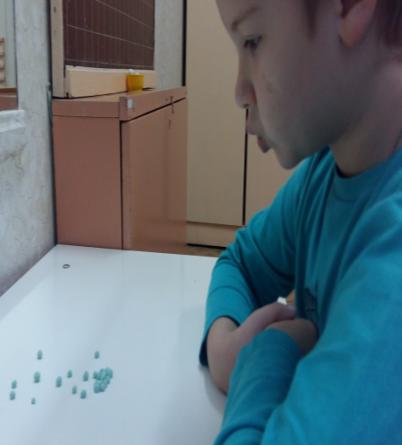 Постановка звука
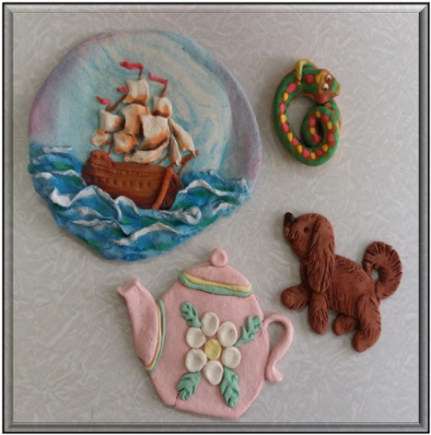 Варианты упражнений:

«Повтори как рычит собачка»;
«Дорисуй и скажи как гудит лодка (как свистит чайник)»;
«Погладь змейку и пошипи» и т.д.
Автоматизация звука в слогах
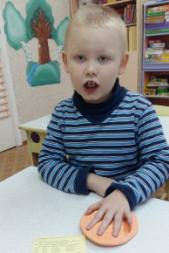 Варианты упражнений:

«Сделай дорожку для звука»;
«Говорящие ладошки» 
       и т.д.
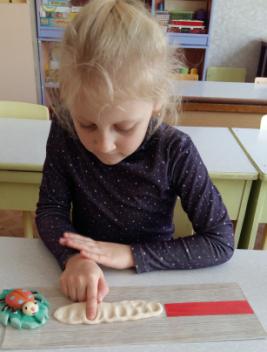 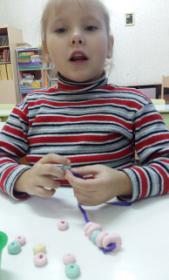 Автоматизация звука 
в словах, словосочетания
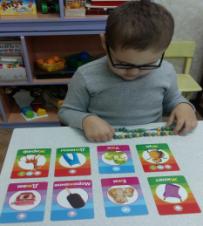 Варианты упражнений:

«Чётки»;
«Бусы»;
«Говорящие ладошки»;
«Посчитай предметы»;
«Жучок на цветке» 
        и т.д.
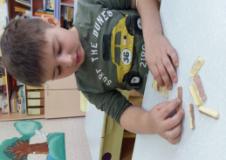 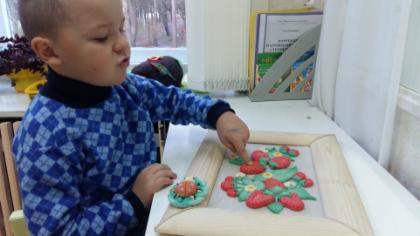 Автоматизация звуков в связной речи
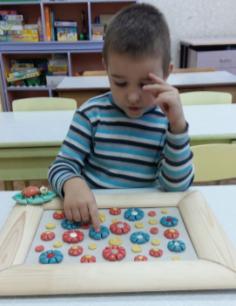 Варианты заданий:

составление предложений;
составление описательных рассказов и пересказов по картинам из соленого теста или поделок;
игры-драматизации по сказкам, стихотворениям.
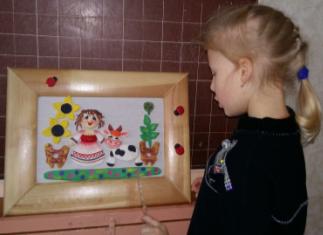 Дифференциация звуков
Дифференциация звуков
Варианты упражнений:

«Подними символ,   
       не ошибись»;
«Повтори    
      скороговорку и 
    посчитай предметы»;
«Подбери к символам картинки».
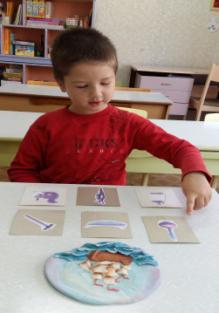 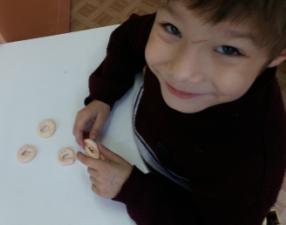 Подготовка к обучению 
грамоте
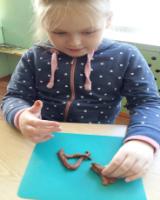 Варианты заданий:

раскрасить букву;
добавить недостающий элемент;
составить букву из частей;
слепить букву по образцу 
     и т.д.
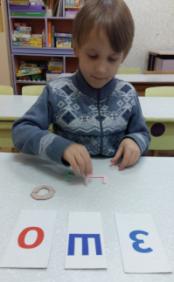 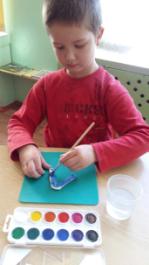 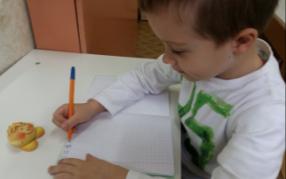 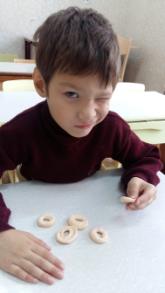 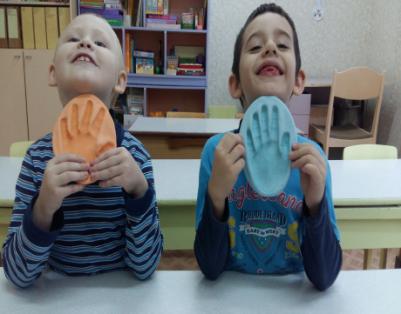 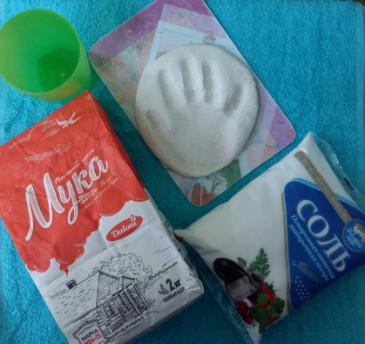 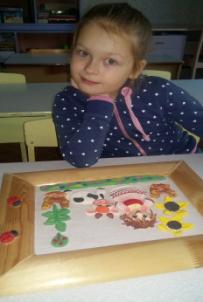